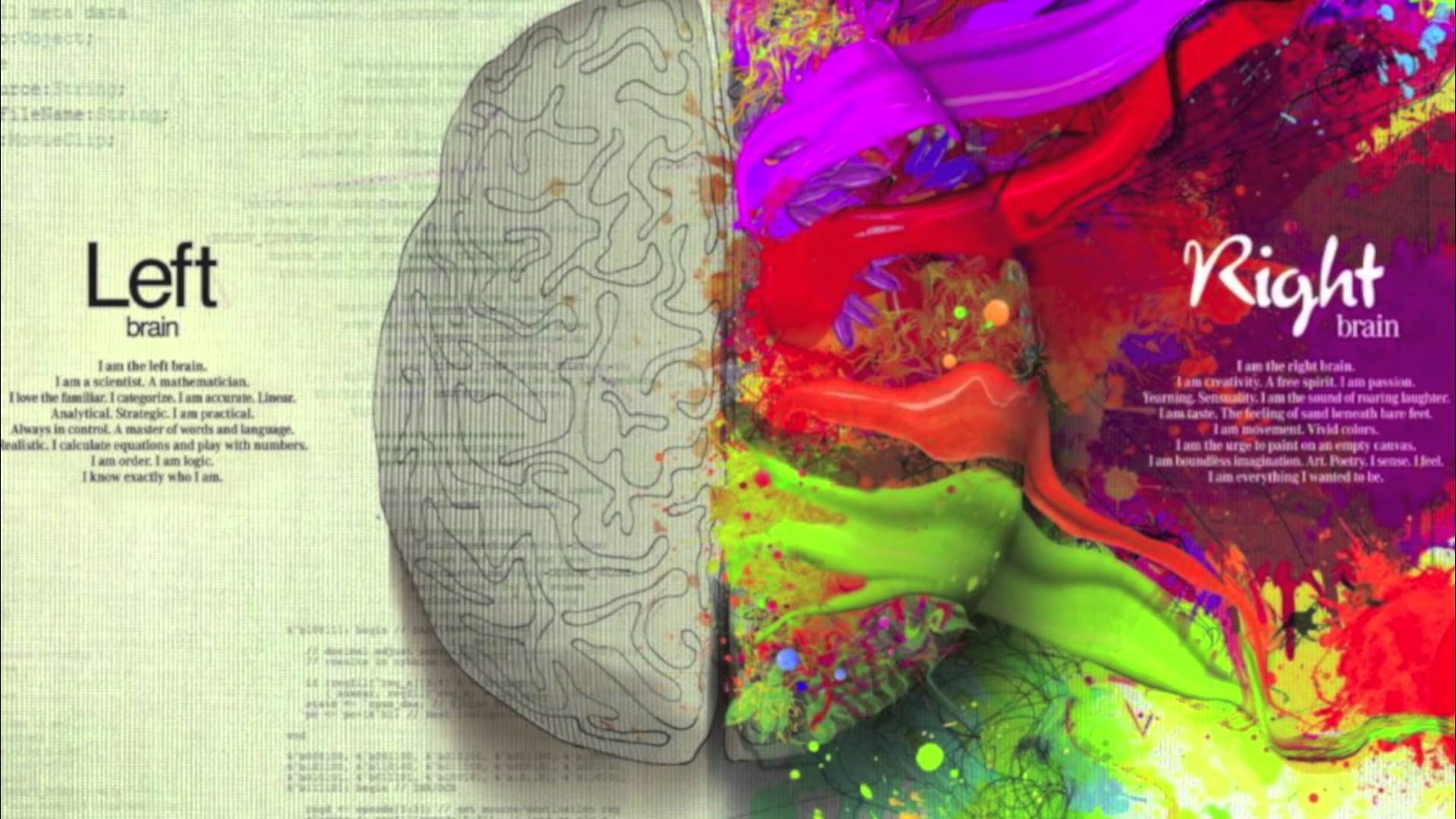 سكامبر التفكير الابداعي
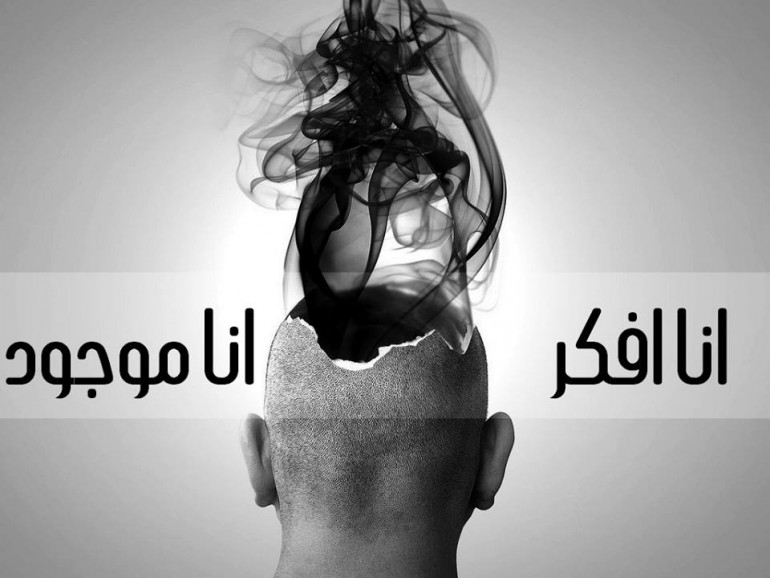 محاور الدورة
الهدف العام للبرنامج التدريبي
اكتساب مهارات التفكير الابداعي على طريقة سكامبر.
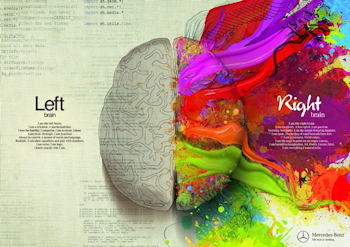 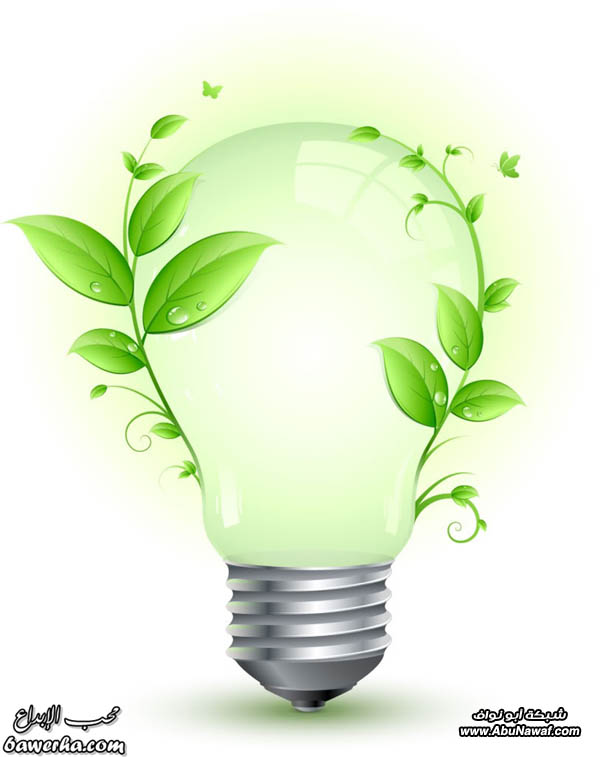 الأهداف التفصيلية للبرنامج التدريبي
بنهاية هذا البرنامج التدريبي نتوقع أن المشاركون قد حققوا النتائج الآتية (بمشيئة الله )
ان يعرف المتدرب المفهوم العام للتفكير الابداعي .
ان يتعرف المتدرب على اساليب تنمية الفكر الابداعي.
ان يتعرف المتدرب على مفهوم عملية سكامبر.
ان يتعرف على كيفية استعمال عملية سكامبر في تطوير الافكار .
ان يكتسب اساليب اللتفكير الابداعي باستراتيجية سكامبر .
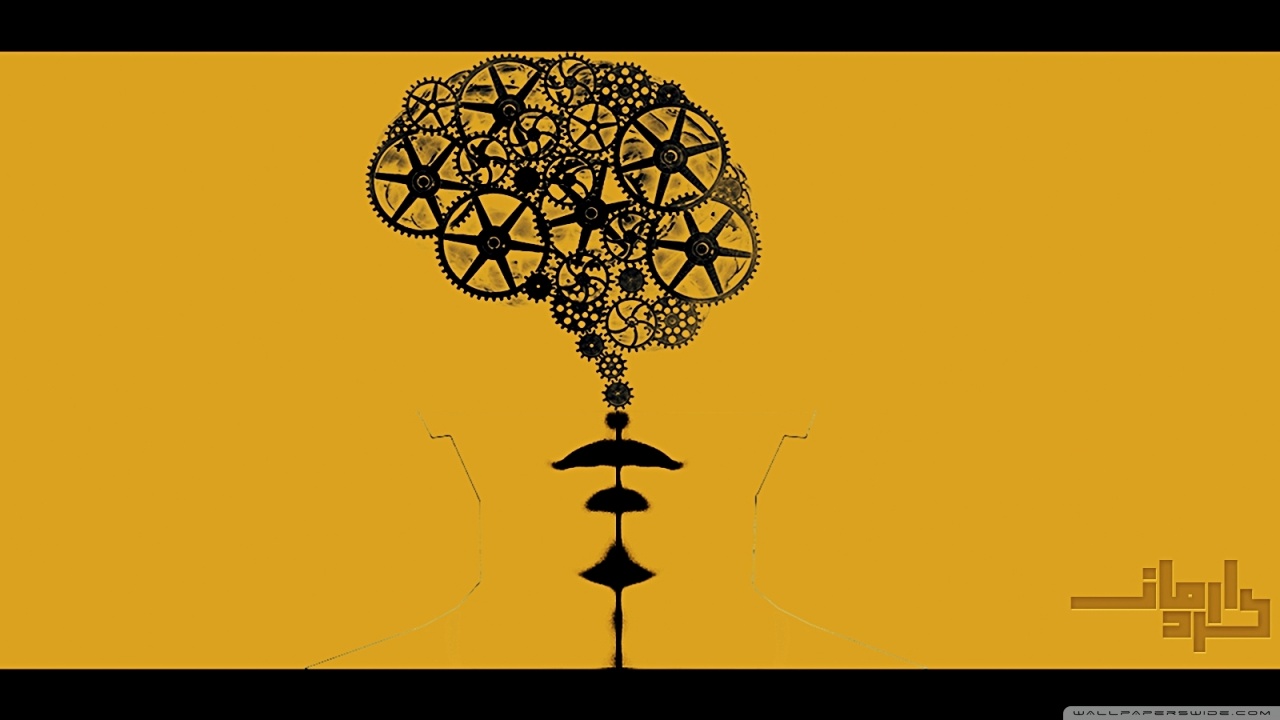 لنبدأ البرنامج
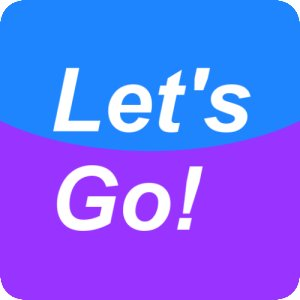 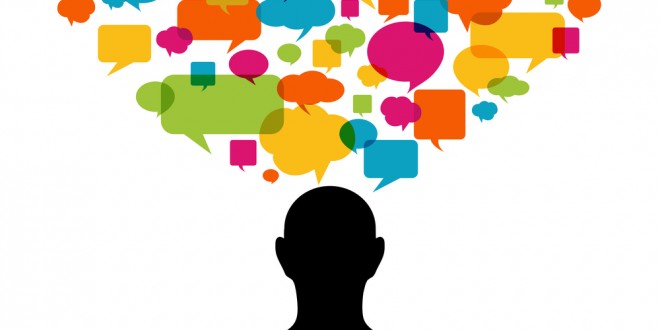 الوحدة التدريبية الاولى
مفهوم التفكير الابداعي
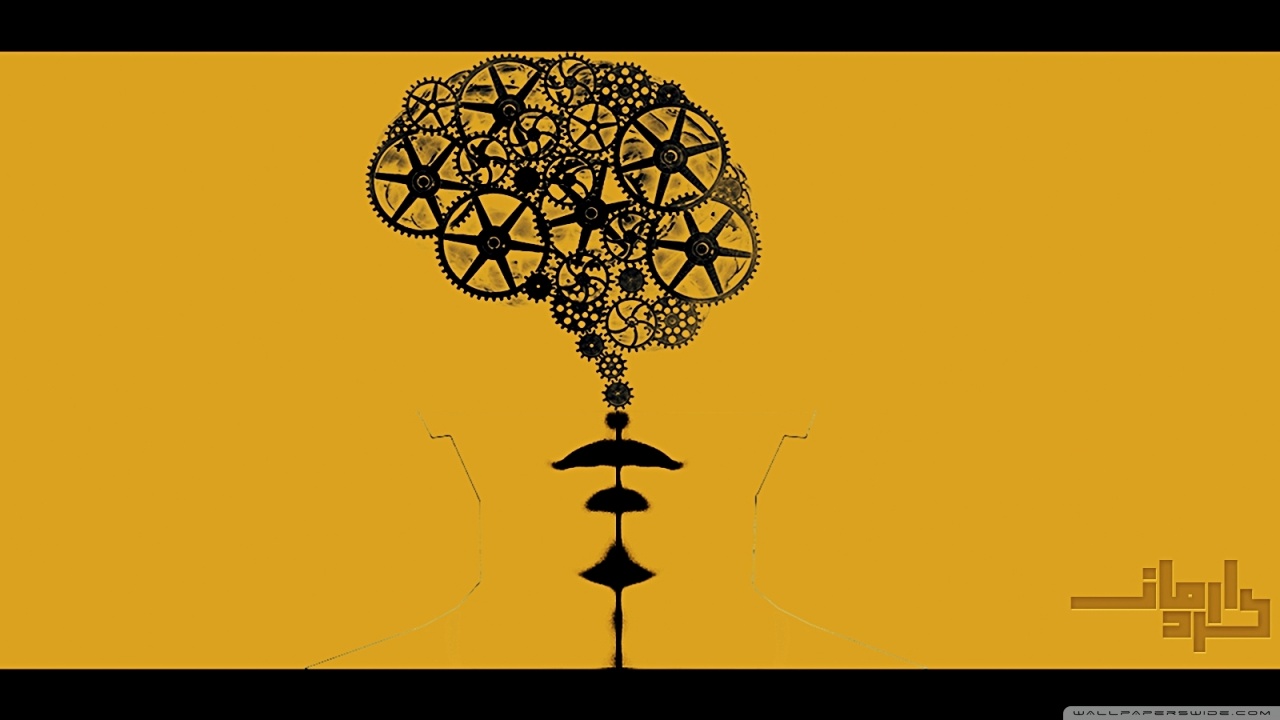 محتويات الوحدة التدريبية الأولى
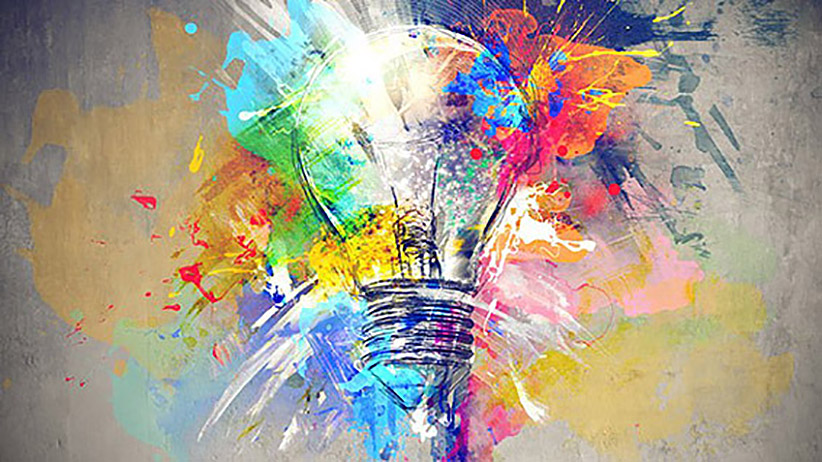 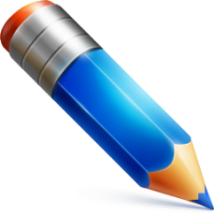 تعريف التفكير
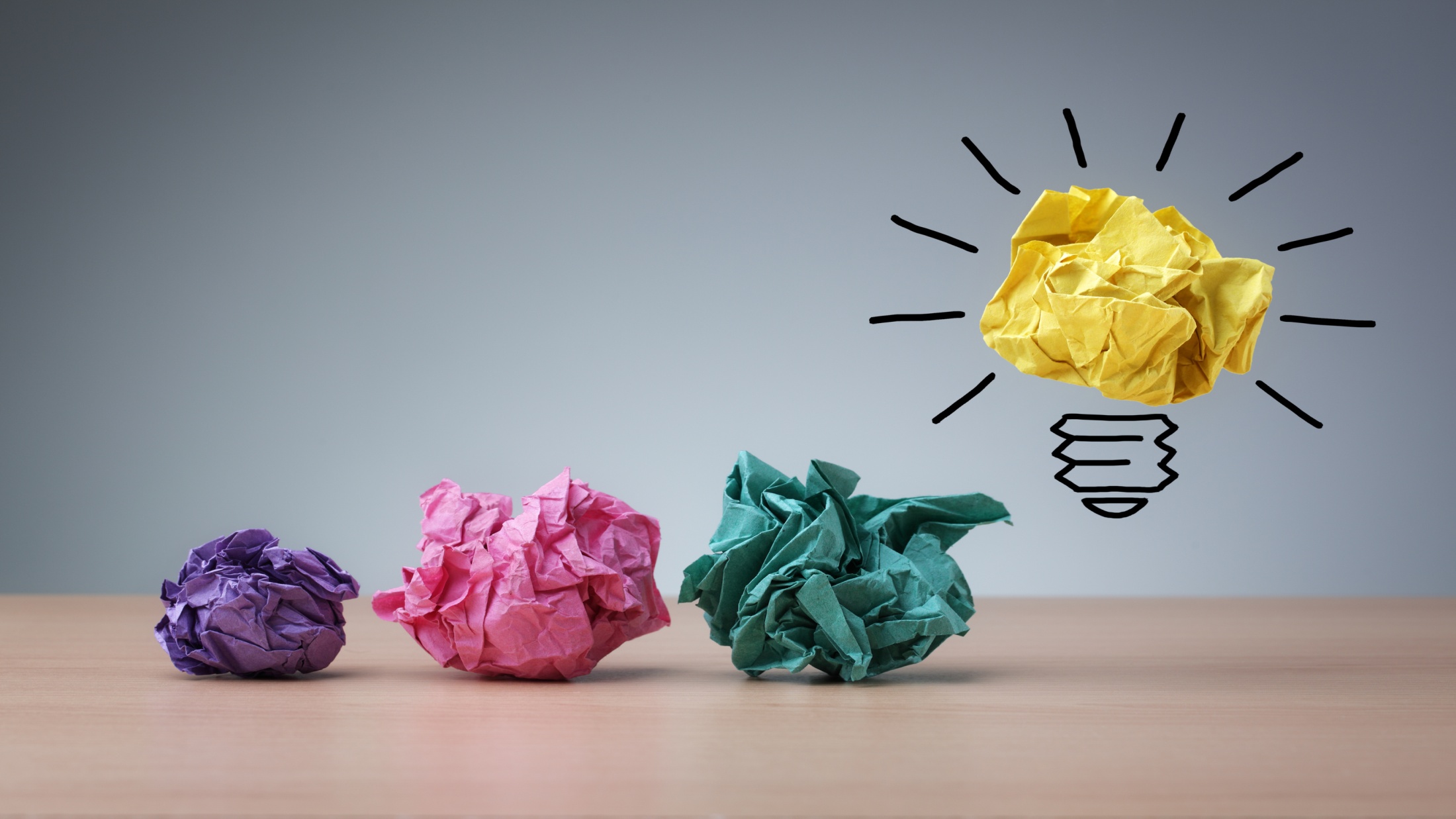 تعريف التفكير
هو نشاط عقلي يبحث عن حل لمشكلة ما وهو أبسط تعريف للتفكير يمكن أن يدركه العقل .
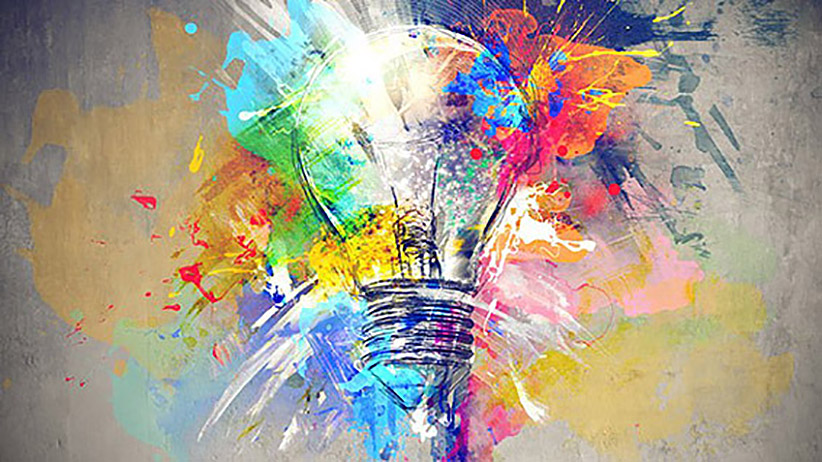 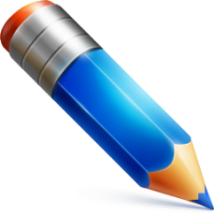 انواع التفكير
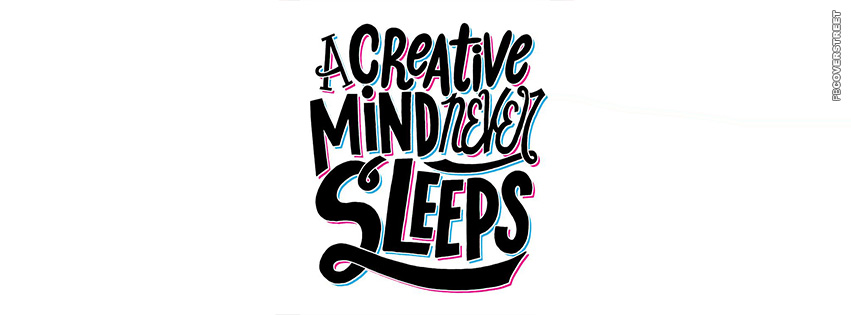 التفكير الناقد
التفكير المعرفي
3
التفكير الابداعي
3
1
3
3
5
4
2
التفكير المنطقي
التفكير الفوق معرفي
ينقسم التفكير الى أنواع منها :
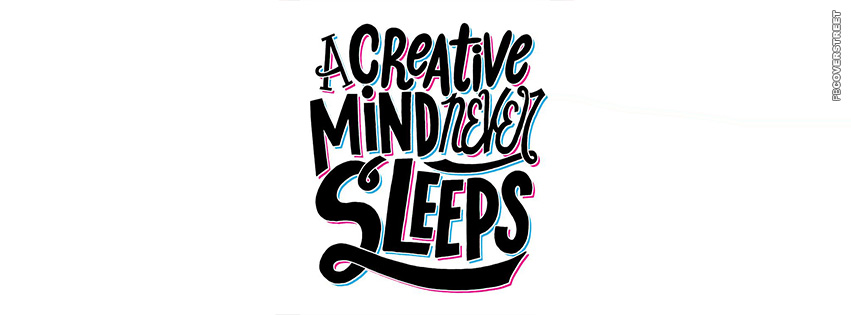 التفكير العلمي
التفكير التوقفي او المساير
8
التفكير الخرافي
3
6
3
9
7
التفكير التسلطي
ينقسم التفكير الى أنواع منها :
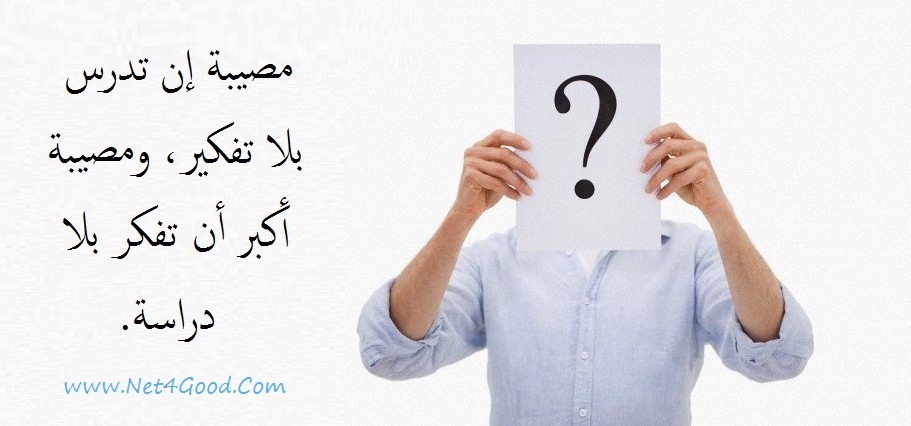 تمرين
ما هى العواقب التى يمكن ان تنشأ من عدم تقدير اهمية خدمة العملاء؟
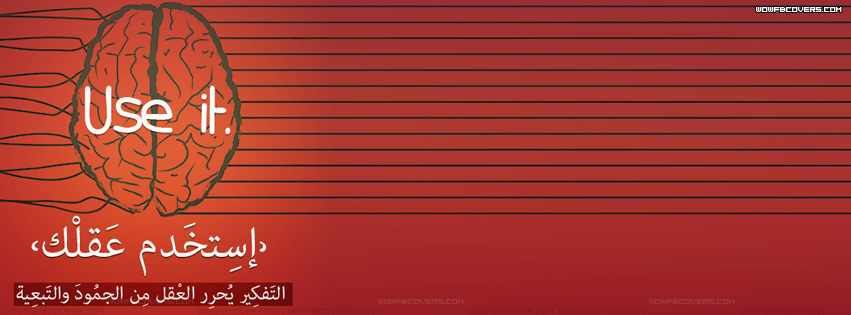 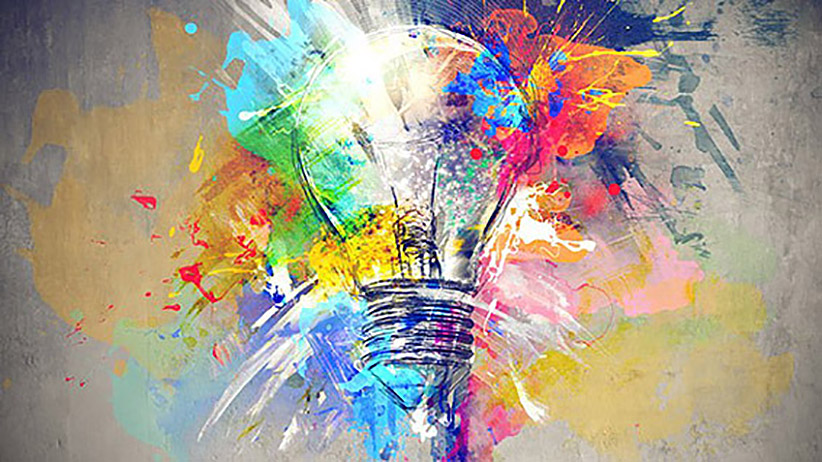 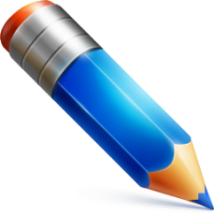 التفكير الابداعي
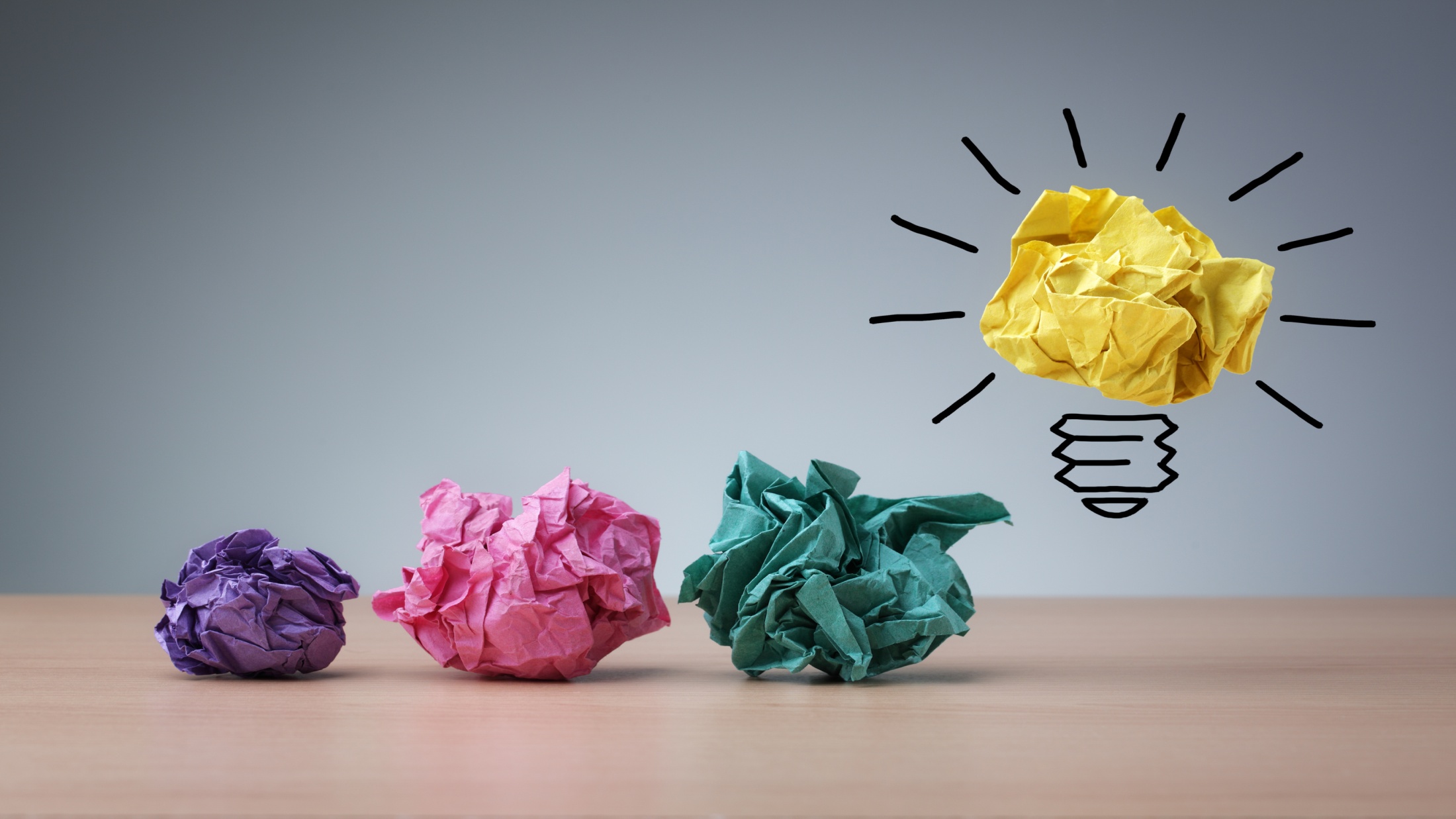 تعريف التفكير الابداعي
قدرة الفرد على الإنتاج إنتاجا يتميز بأكبر قدر من الطلاقة الفكرية ، والمرونة التلقائية ، والأصالة .
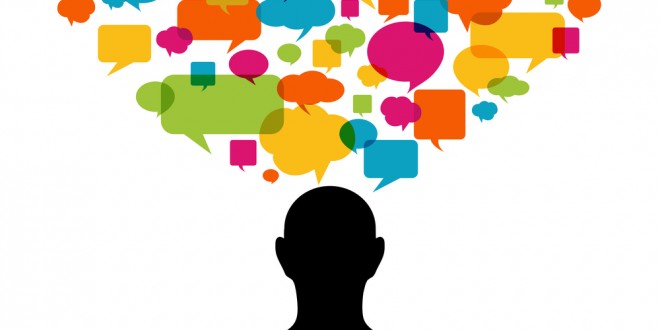 الوحدة التدريبية الثانية
اساليب تنمية التفكير الابداعي
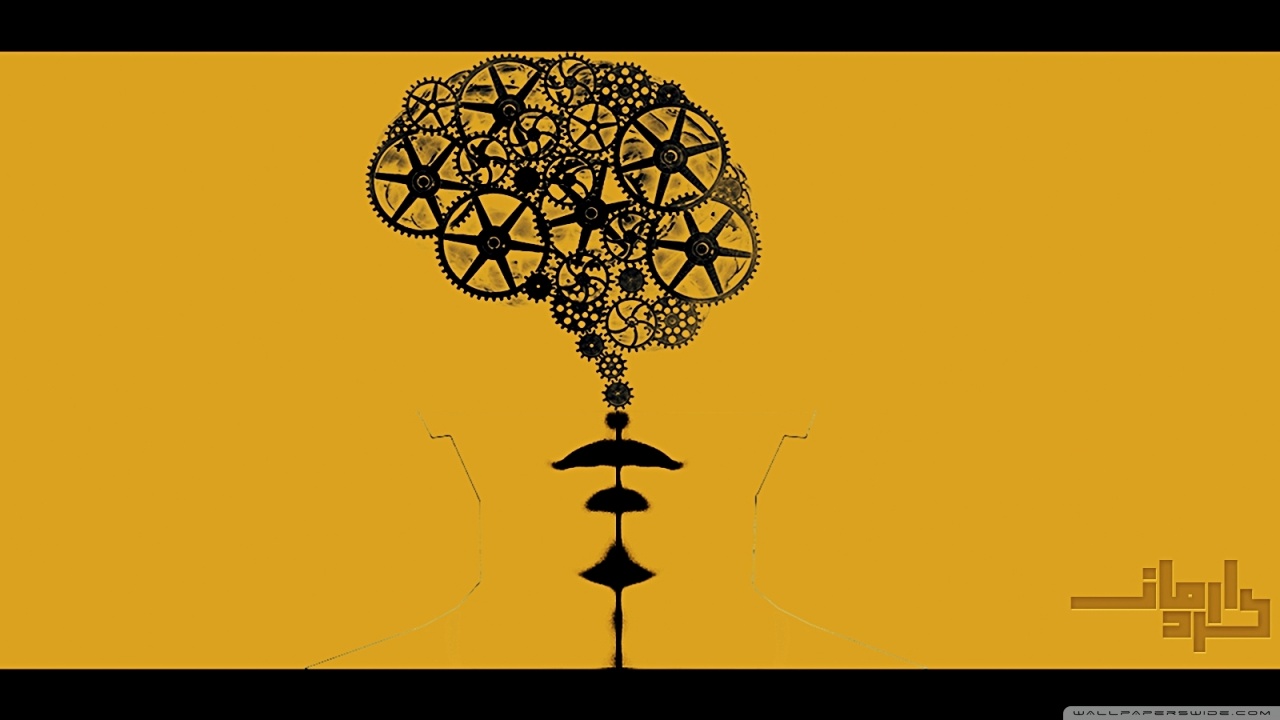 محتويات الوحدة التدريبية الثانية
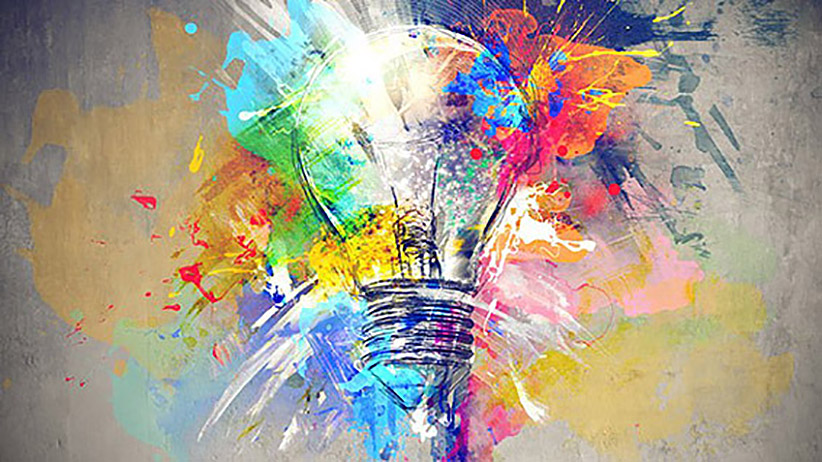 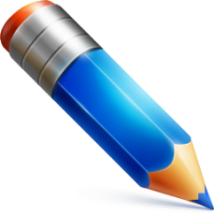 اساليب التفكير
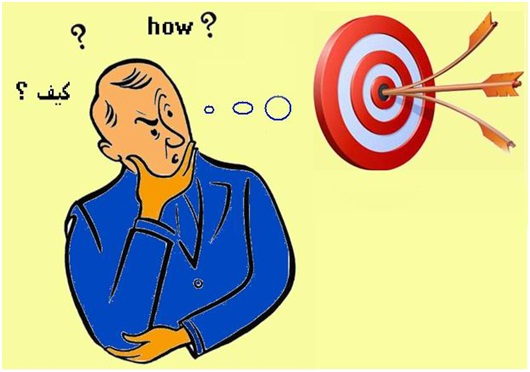 للتفكير أساليب عدة أهمها :

التفكير الطبيعي.
التفكيرالمنطقي.
التفكير الرياضي.
التفكير الابداعي.
التفكير الطبيعي
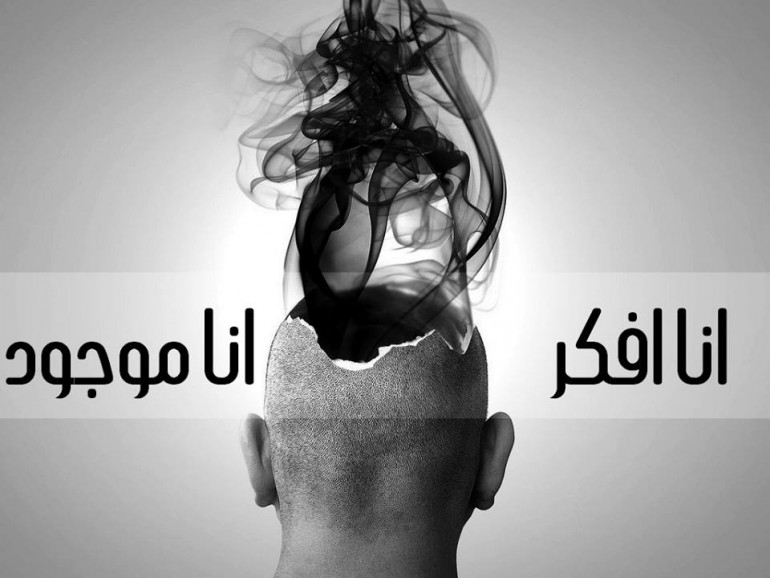 تماما كالتفكير الفطري و يطلق عليه احيانا التفكير المبدئي او الاولي او الخام حيث لاتوجد مسارات صناعيه للتدخل في نشاط التفكير الطبيعي .
التفكير المنطقي
يمثل التحسن الذي يطرأ على التفكير الطبيعي من خلال محاولات جاده للسيطره على تجاوزات التفكير الطبيعي او الفطري وذلك من خلال وضع عقبات امام ممرات التفكير الطبيعي الاولي .
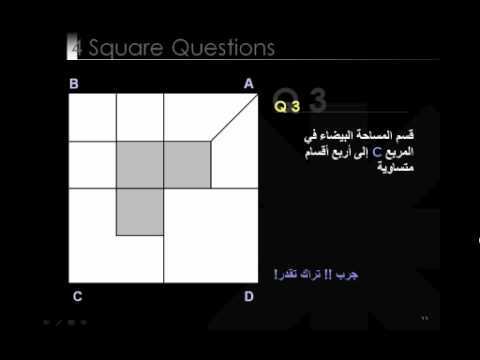 التفكير الرياضي
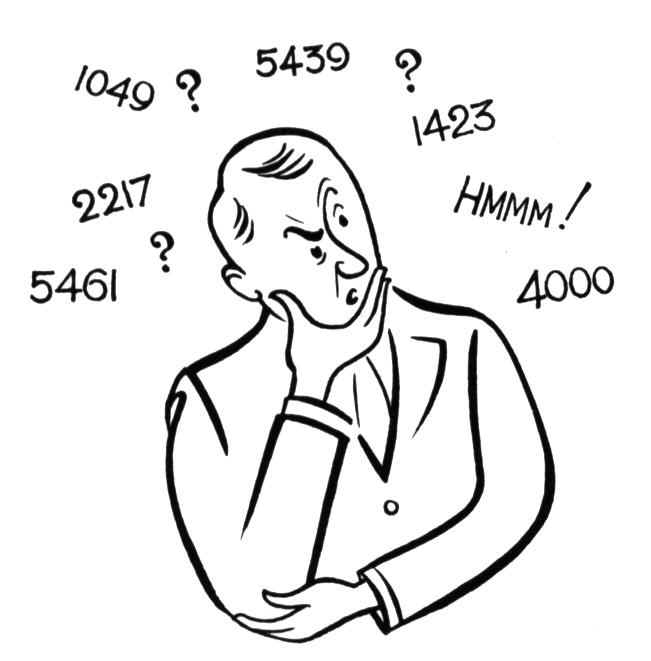 يشمل استخدام المعادلات السابقة الاعداد والاعتماد على القواعد والرموز والنظريات والبراهين حيث يمثل اطارا فكريا يحكم العلاقات بين الاشياء وعلى العكس من التفكير الطبيعي والمنطقي فان نقطة البدايه تكمن في المعادله او الرمز حتى قبل توفر البيانات .
التفكير الابداعي
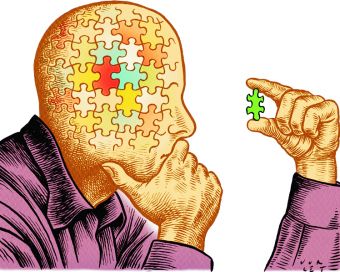 الغرض منه هو مواجهة الاخطاء وقيود الذاكره والتذكر , وهذه الاخطاء التي تقود الى استخدام غير سليم للمعلومات .
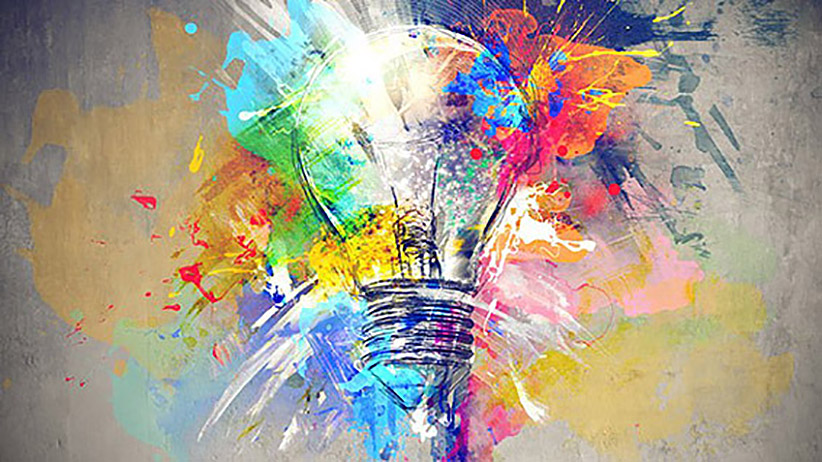 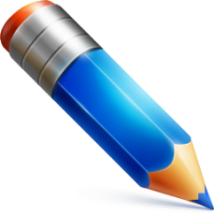 تنمية التفكير
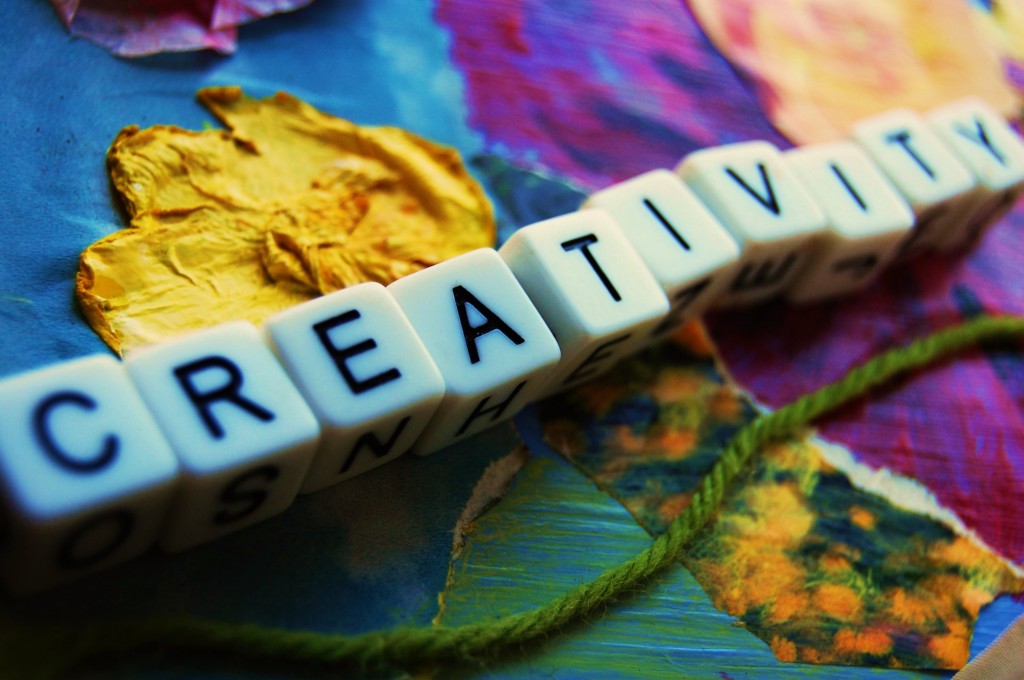 ثانيا : ترسيخ الافكار
اولا : نم افكارك
تنمية الافكار
لو أردت أن تحدث أفكارك أثراً عميقاً، فلابد أن ترسخها مع الآخرين حتى يمكن أن تدخل يوماً ما إلى حيز التنفيذ.
الأفكار الصحيحة + الأشخاص المناسبين في البيئة الملائمة والوقت الصحيح من أجل الدافع الحقيقي = النتيجة المرجوة
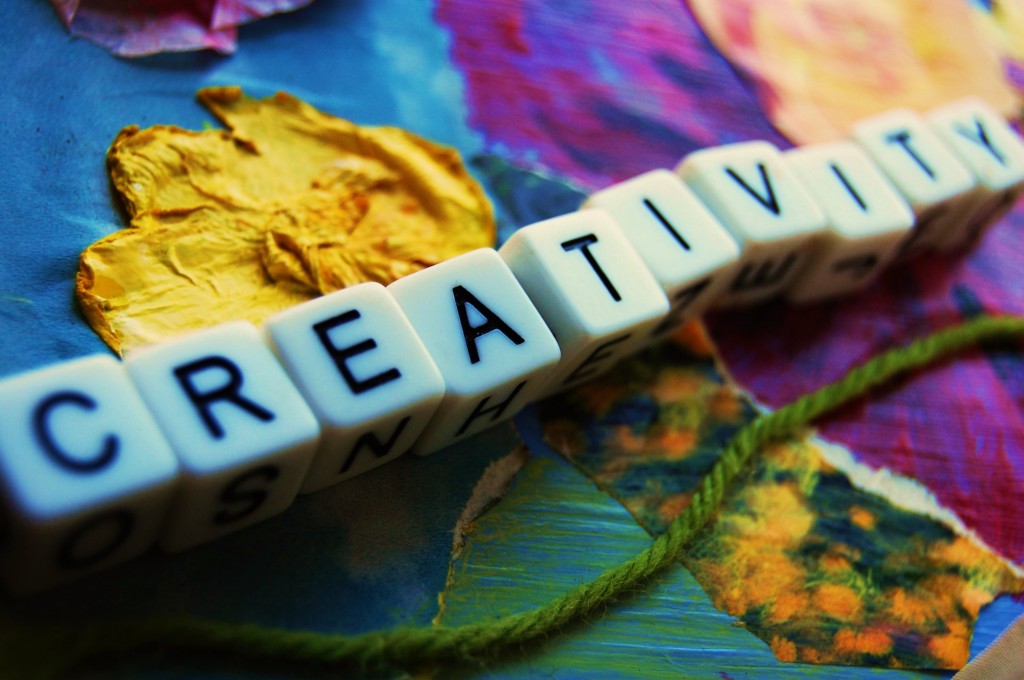 ترسيخ الافكار :
(1) نفسك.
(2)الأفراد المؤثرون.
(3) أكثر المتأثرين بها.
تمرين
ما هى الرسائل الخاطئة التى يفهمها العميل
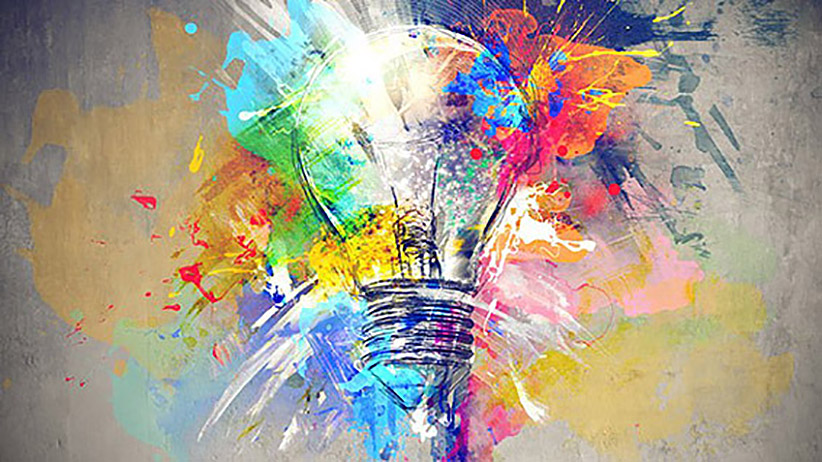 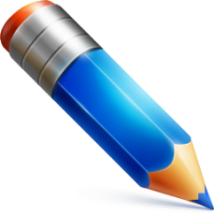 تنمية الافكار الابداعية
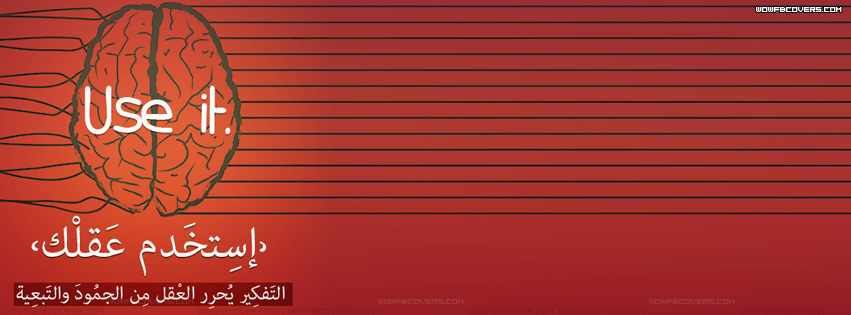 ما هي الطرق التي تجعلك اكثر ابداعا ؟
اعداد الخيارات المتاحة
استخدام الرسم للتوضيح
التخيل
المناقشة
خطوات صغيرة و دقيقة
الترتيب
التجربة و الاختبار
كثرة السؤال
العب ماذا لو ...؟
املئ وقت فراغك
قل لا أعرف
انتبه للافكار الصغيرة
دون افكارك و ملاحظاتك
العب العاب الذاء و التركيز
تمرين
أسأل زميلك عن اسمه مستخدما الطريقتين
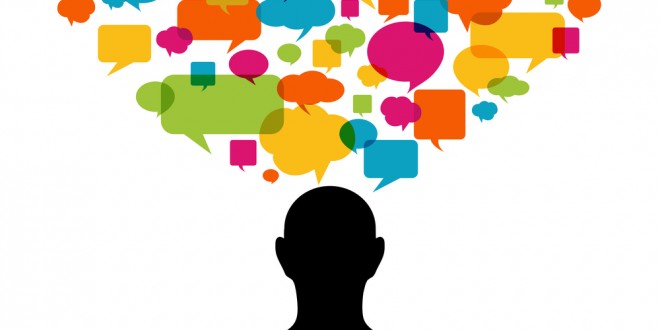 الوحدة التدريبية الثالثة
تعريف سكامبر
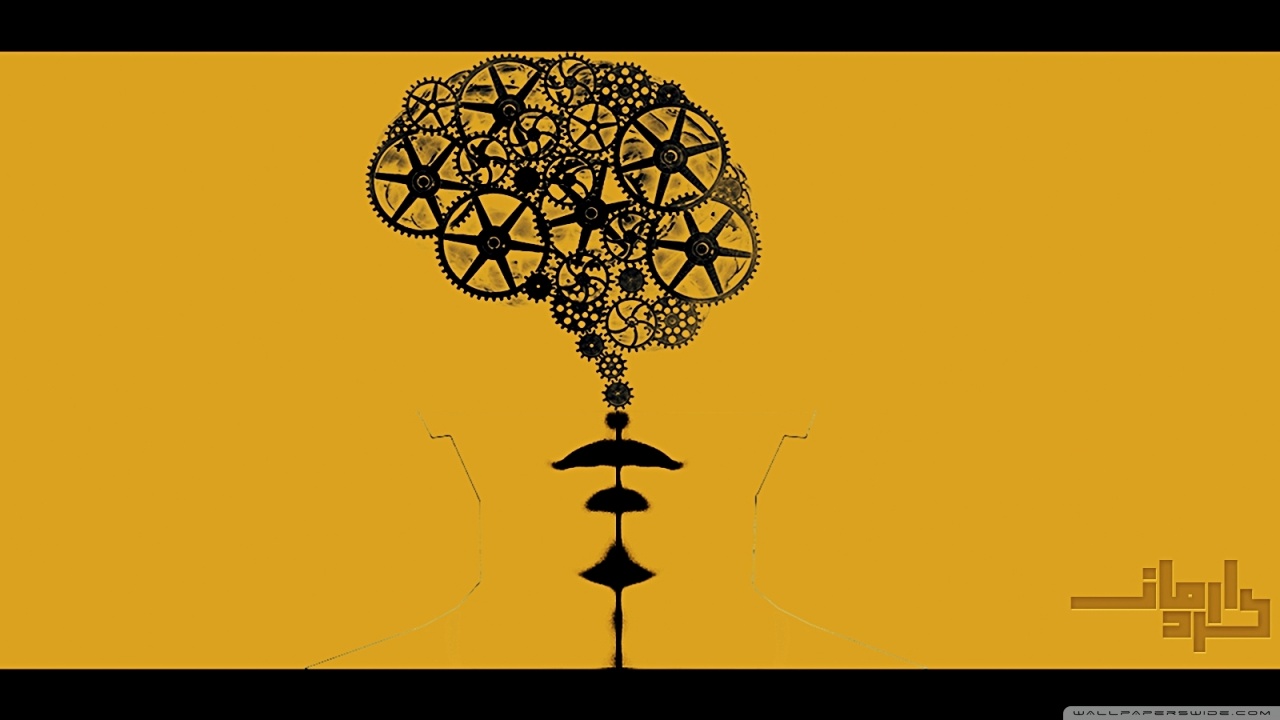 محتويات الوحدة التدريبية الثالثة
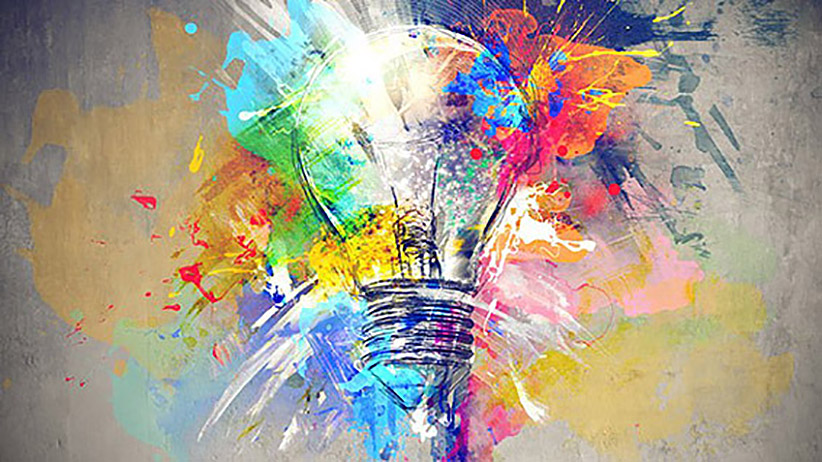 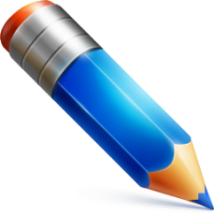 تعريف سكامبر
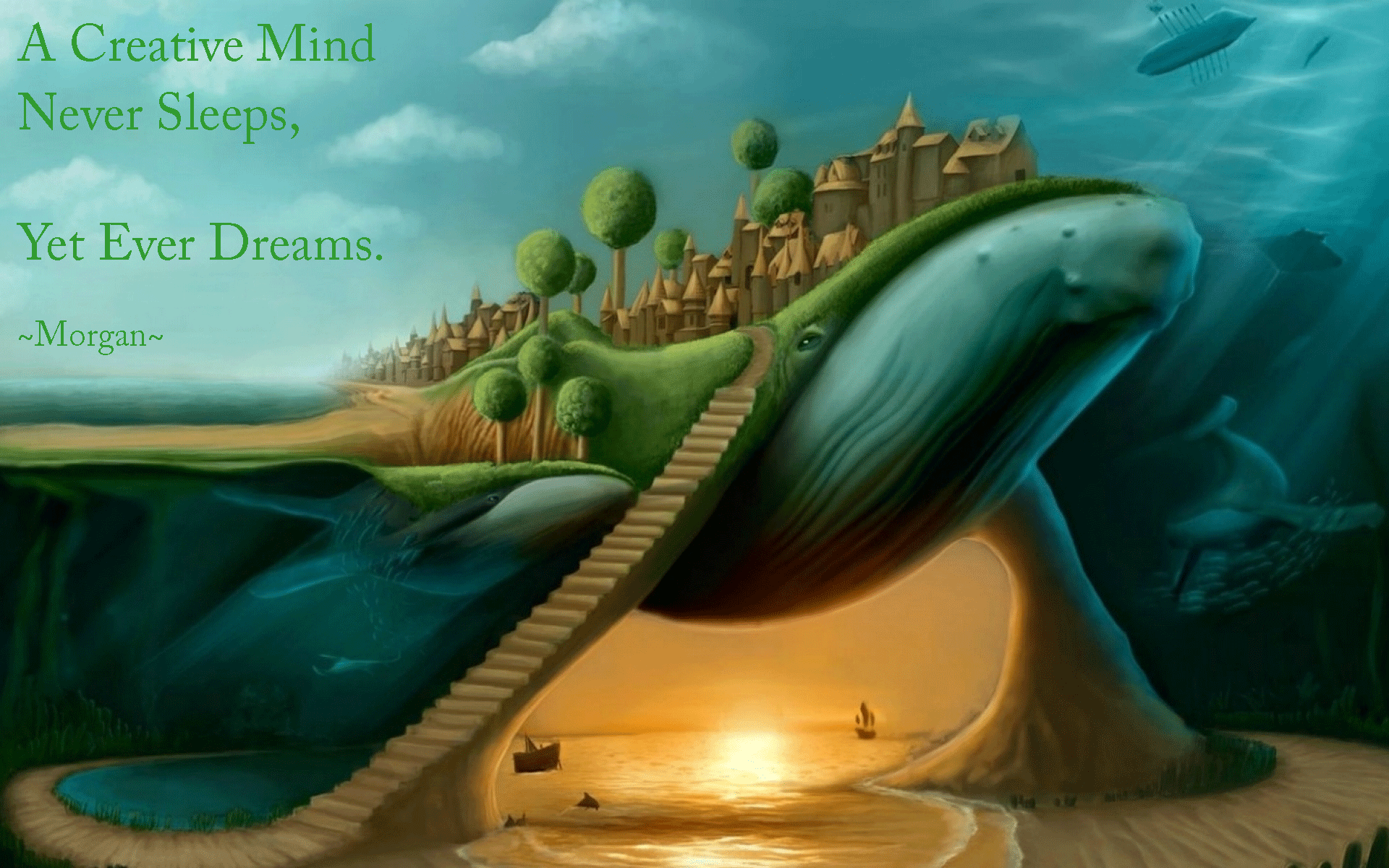 تعريف سكامبر :
تعني كلمة سكامبر SCAMPER اصطلاحا "الانطلاق، أو الجري، والعدو، بمرح...”.

 وهي عبارة عن طريقة تساعدك على التفكير في تغييرات يمكن أن تحدثها على منتج للخروج بمنتج جديد, و تستطيع أن تستخدم هذه التغييرات كإقتراحات مباشرة أو كنقاط بداية للتطوير.

و لكل حرف مدلولة معينة سنتعرف عليها لاحقا...
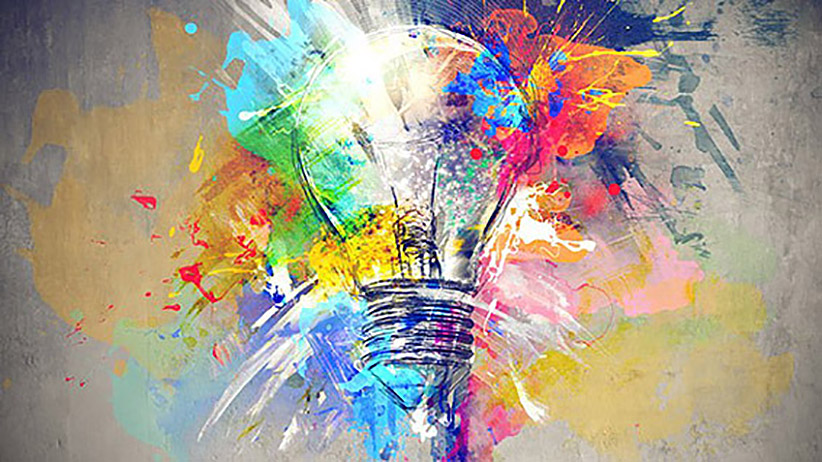 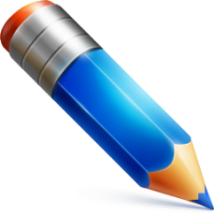 اهداف سكامبر
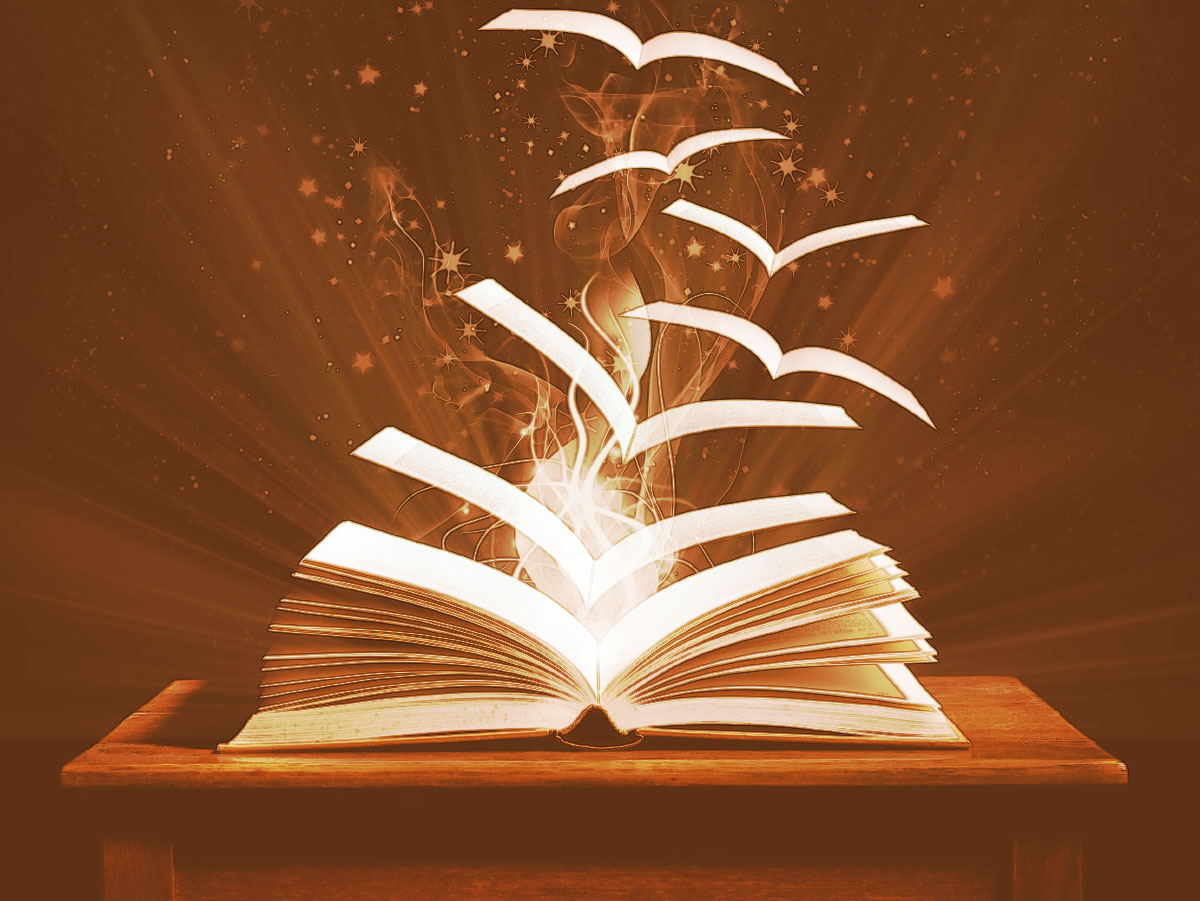 بناء اتجاهات إيجابية لدى المتدربين نحو التفكير والخيال والإبداع
تنمية مهارات التفكير بشكل عام، والتفكير الإنتاجي بشكل خاص لدى المتدربين.
تهيئة المتدربين لمهام الإنتاج والتفكير الإبداعي.
3
تنمية الخيال  لدى المتدربين.
3
1
3
3
5
4
2
إكساب المتدربين وتعليمهم ممارسة أساليب توليد الأفكار المتضمنة داخل ألعاب وأنشطة سكامبر
ينقسم التفكير الى أنواع منها :
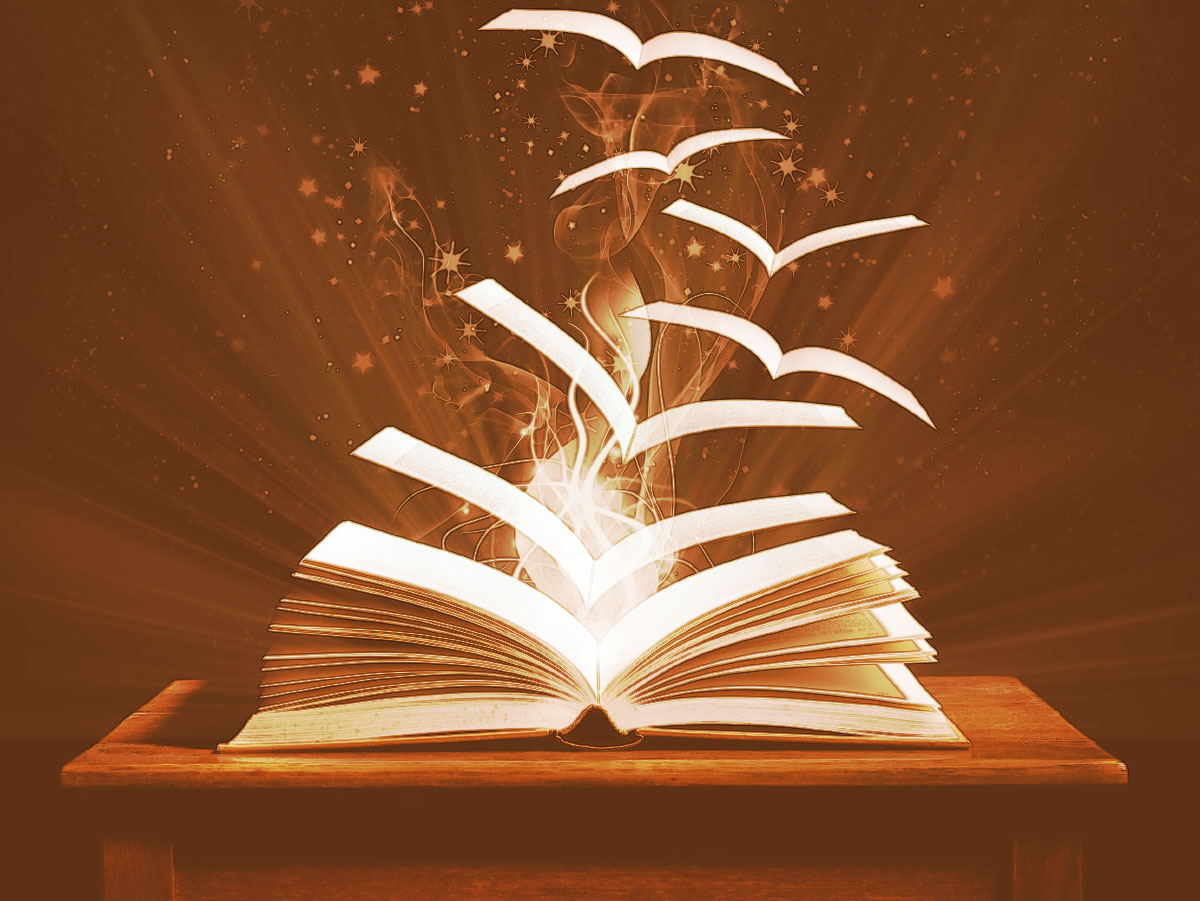 زيادة فترات الانتباه، وبناء روح الجماعة لدى المتدربين.
مساعدة المتدربين على تعميم الخبرات المكتسبة في مواقف حياتية مختلفة.
إيجاد مستويات عالية من الطموح والآمال، وتعزيز مفهوم الذات لدى المتدربين.
8
إثارة حب الاستطلاع، وتحمل المخاطر، وتفضيل التعقيد، والحدس، لدى المتدربين.
3
6
3
9
10
7
فتح آفاق التفكير التباعدي لدى المتدربين من خلال ما يتم تقديمه أثناء اللقاءات التدريبية.
ينقسم التفكير الى أنواع منها :
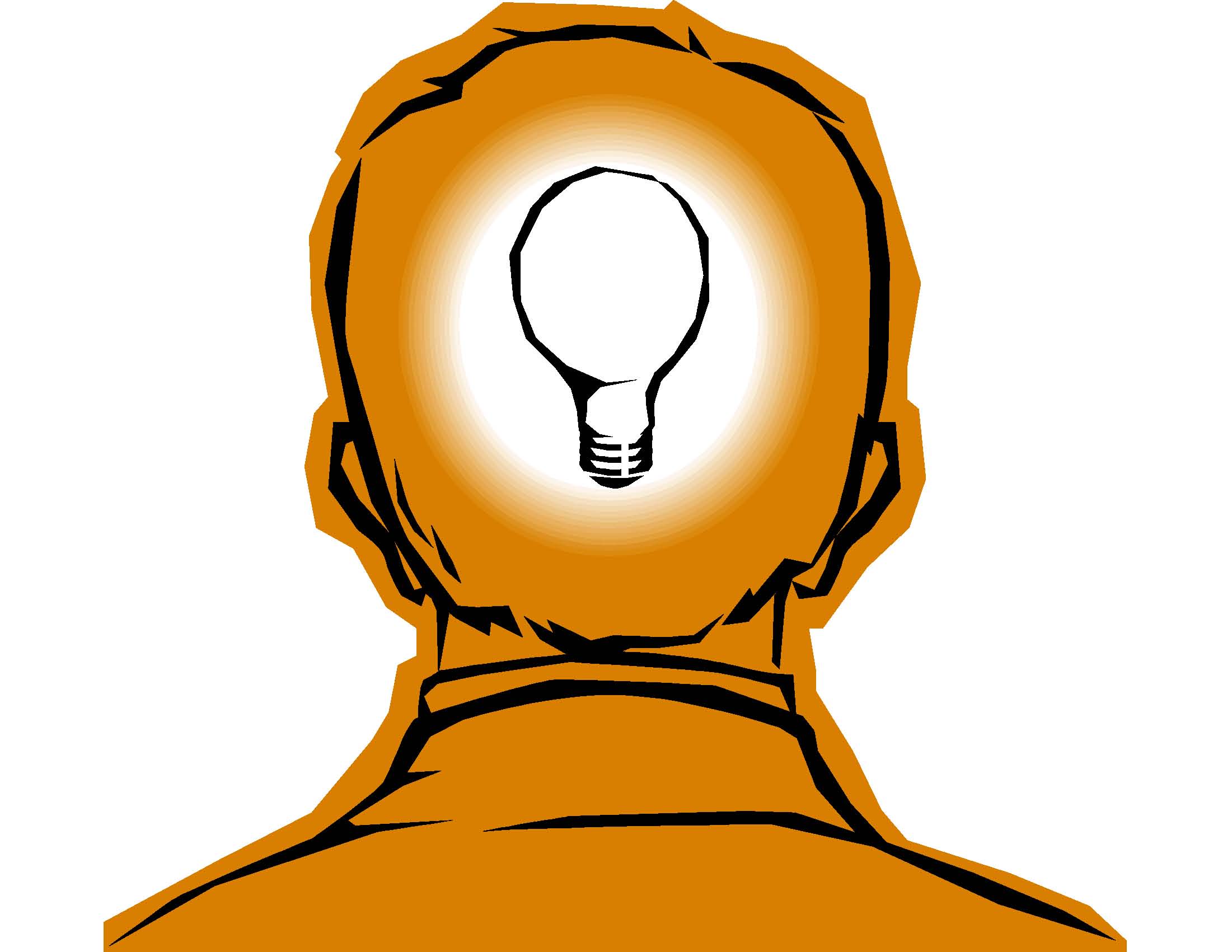 الفئات المستهدفة :
شريحة كبيرة من المجتمع، فهو صالح للاستخدام مع الأطفال بدءا من عمر ثلاث سنوات ووصولا إلى الكبار وطلبة الجامعة
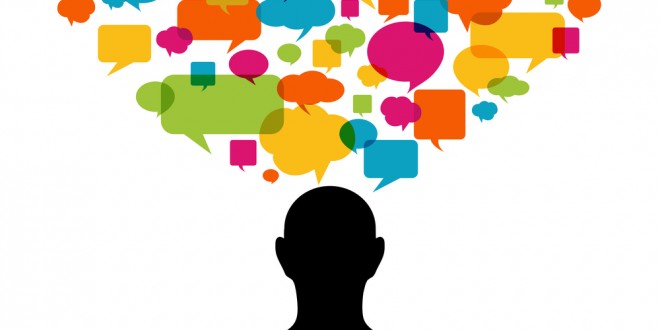 الوحدة التدريبية الرابعة
كيفية استعمال سكامبر في
تطوير الافكار
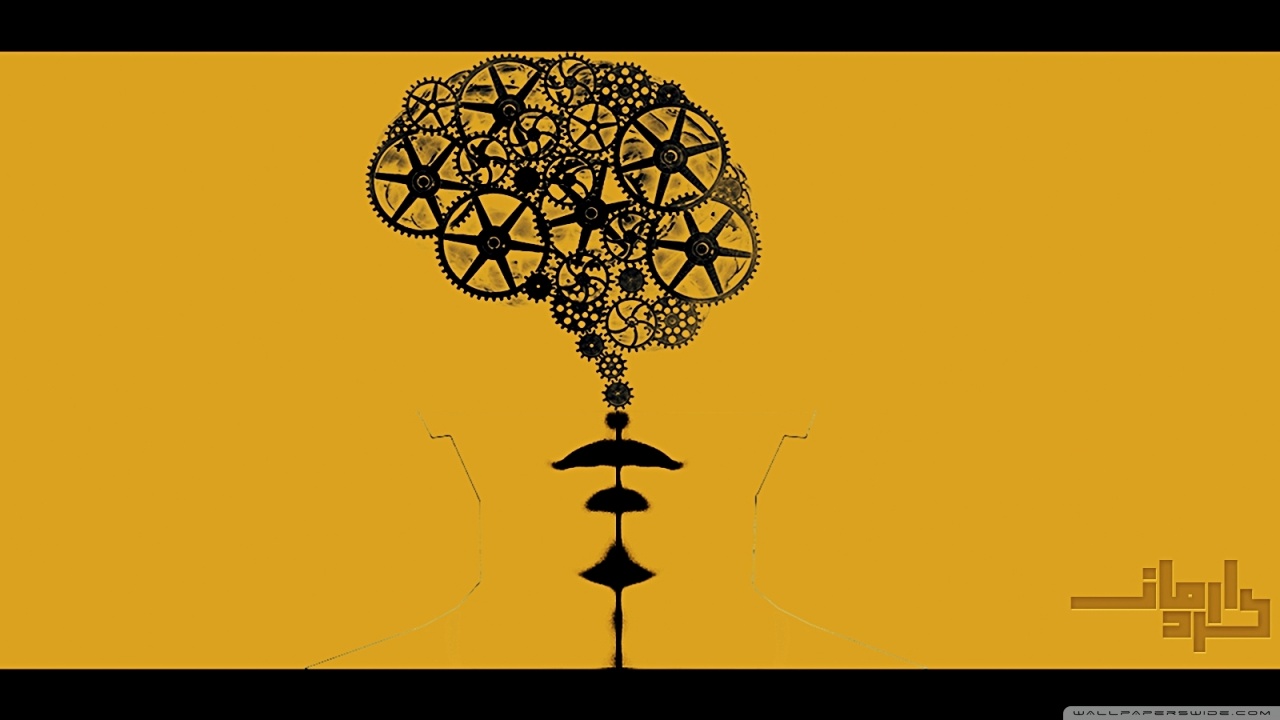 محتويات الوحدة التدريبية الرابعة
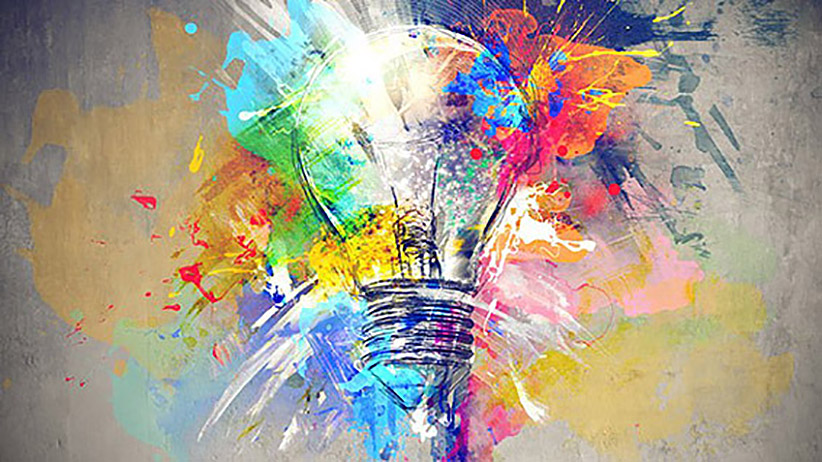 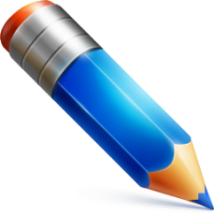 استخدام سكامبر
وحرف R تعني ( Reverse - Rearrange ) اقلب - أعد الترتيب
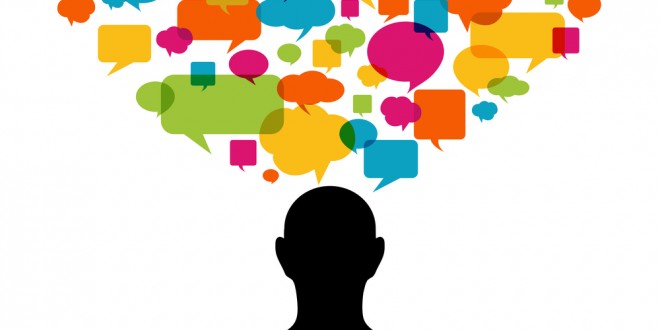 الوحدة التدريبية الخامسة
تهدئة العملاء المنزعجين
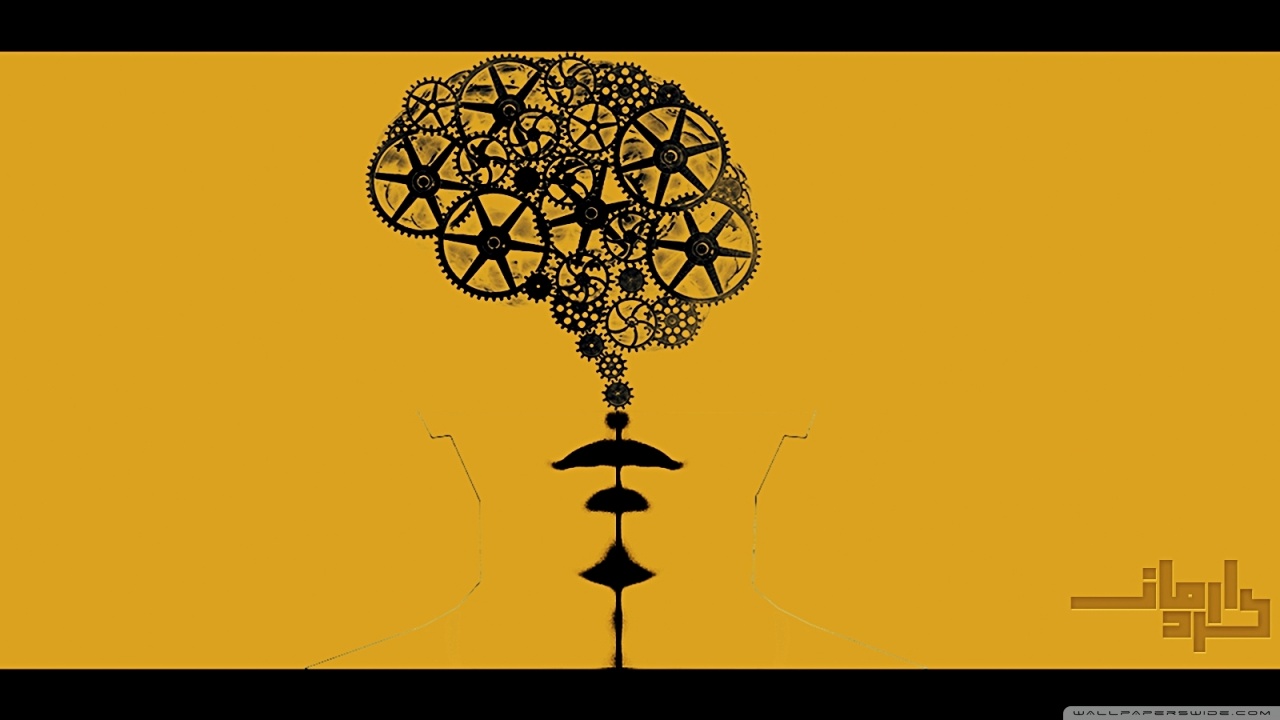 محتويات الوحدة التدريبية الخامسة
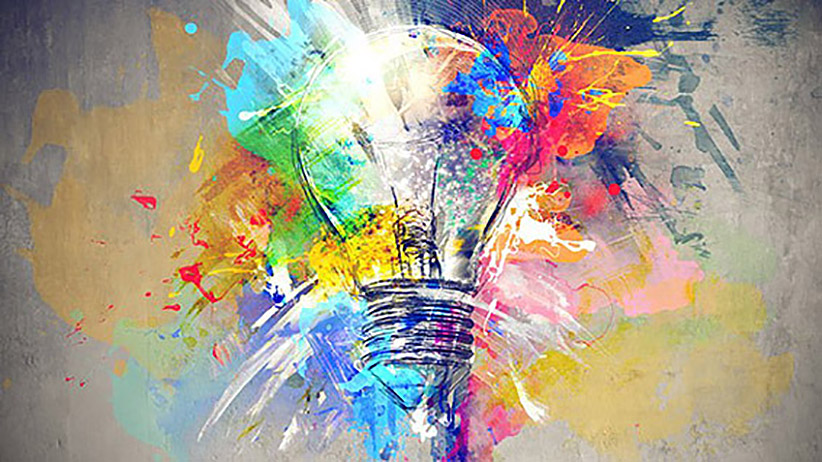 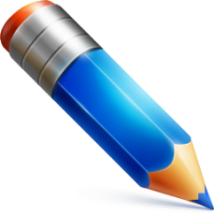 هل أنا مبدع بطريقة سكامبر!!
تطبيق استراتيجية سكامبر
تمرين
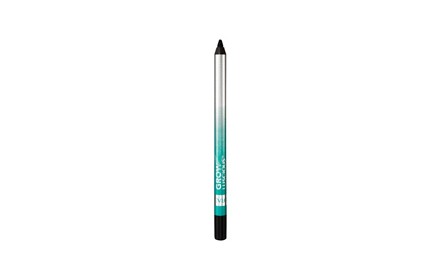 Jتطوير قلم حبر باستخدام استراتيجية سكامبر